Graphs and Algorithms (2MMD30)
Lecture 11

Randomized exponential time algorithms
1
Outline
2
Stirling’s approximation
3
Derivation Stirling’s approximation(not examined)
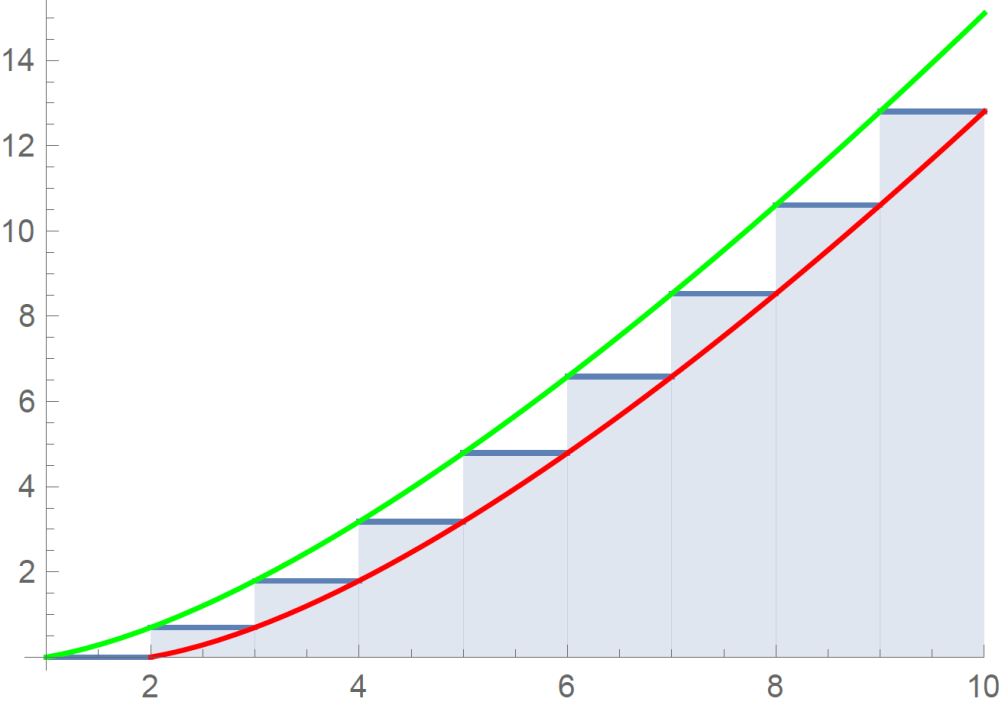 4
One-sided constant error probability
5
Color Coding 1
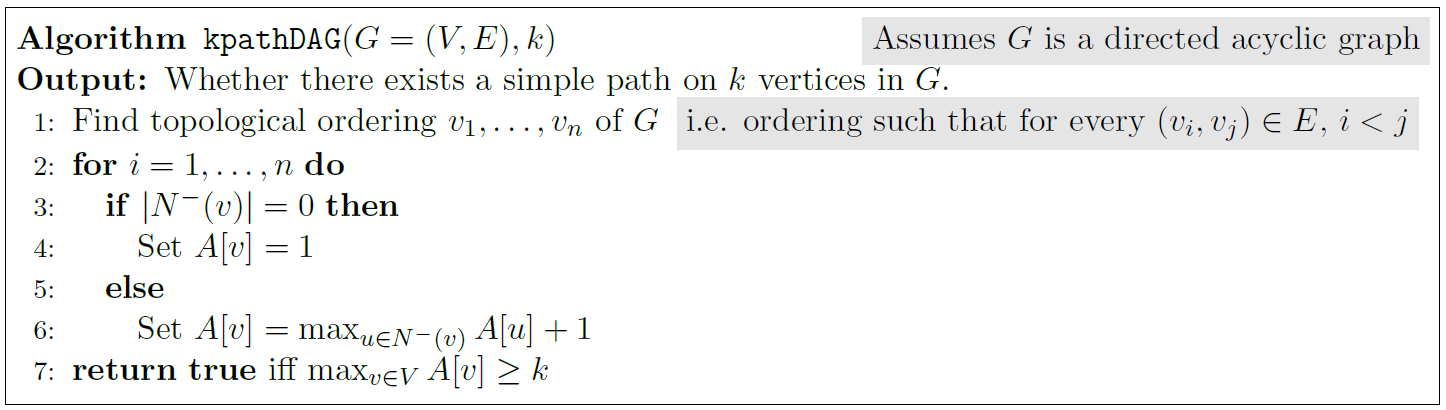 Crux: cannot collide with previous part of the path
1
2
1
6
Color Coding 1
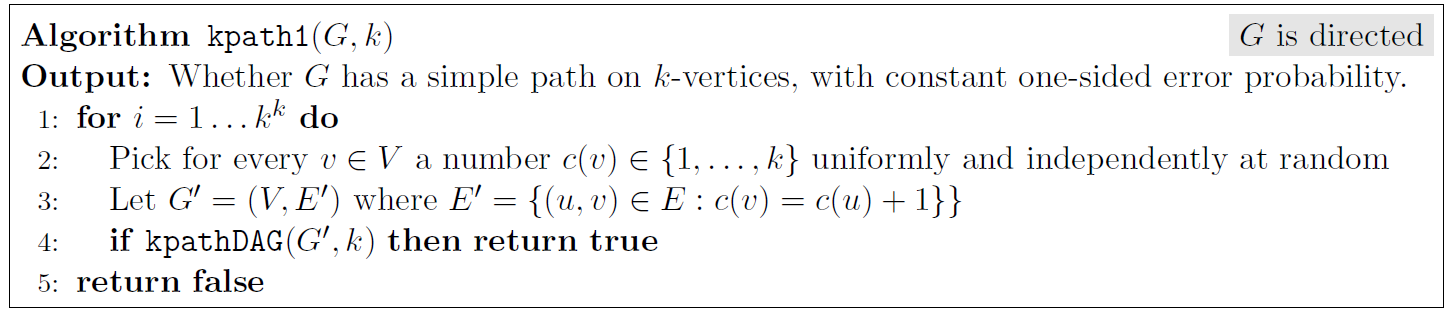 7
Color Coding 2
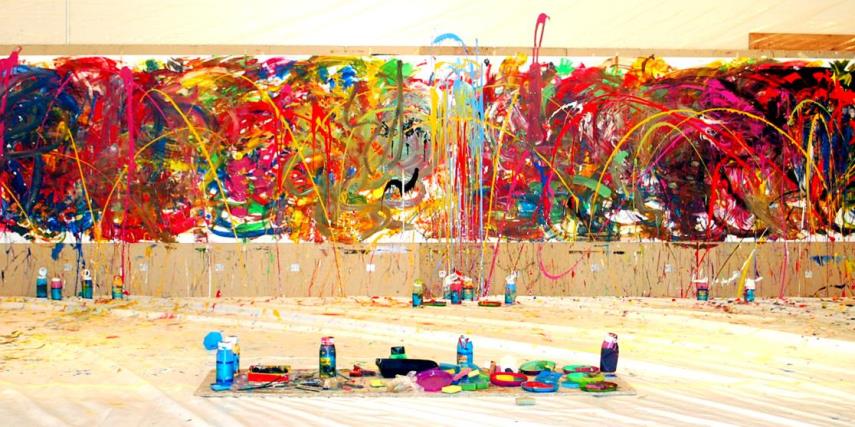 8
Color Coding 2
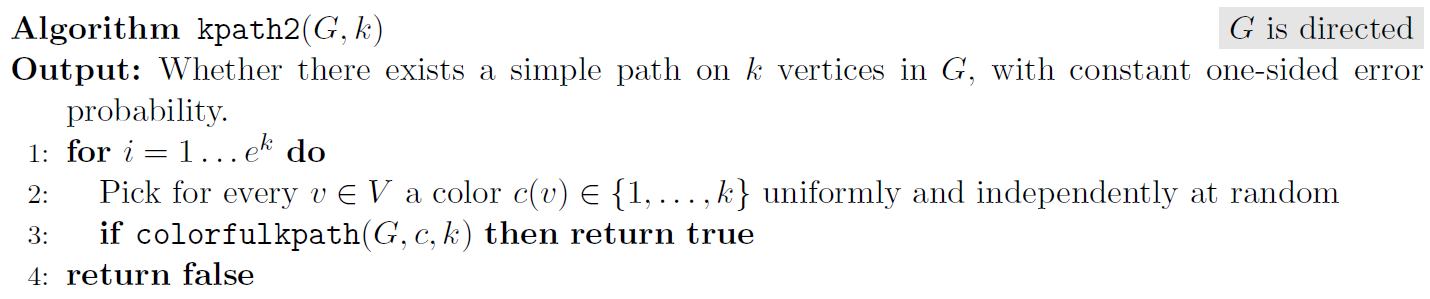 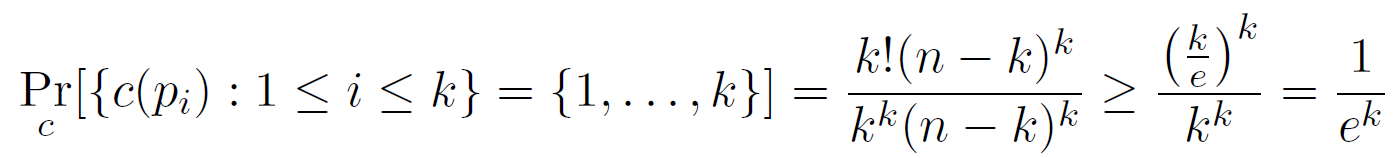 9
Color Coding 2
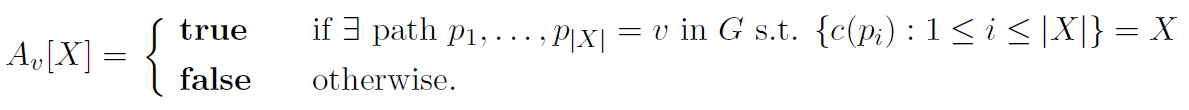 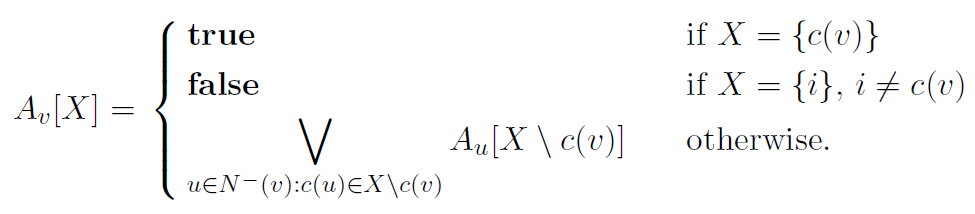 X
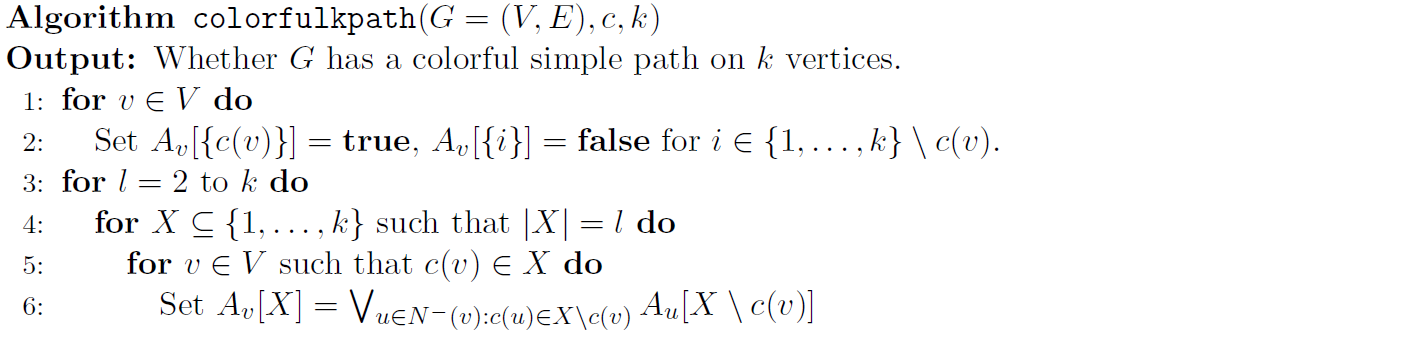 u
u
u
v
10
Schöning’s algorithm for k-CNF-SAT
11
Schöning’s algorithm for k-CNF-SAT
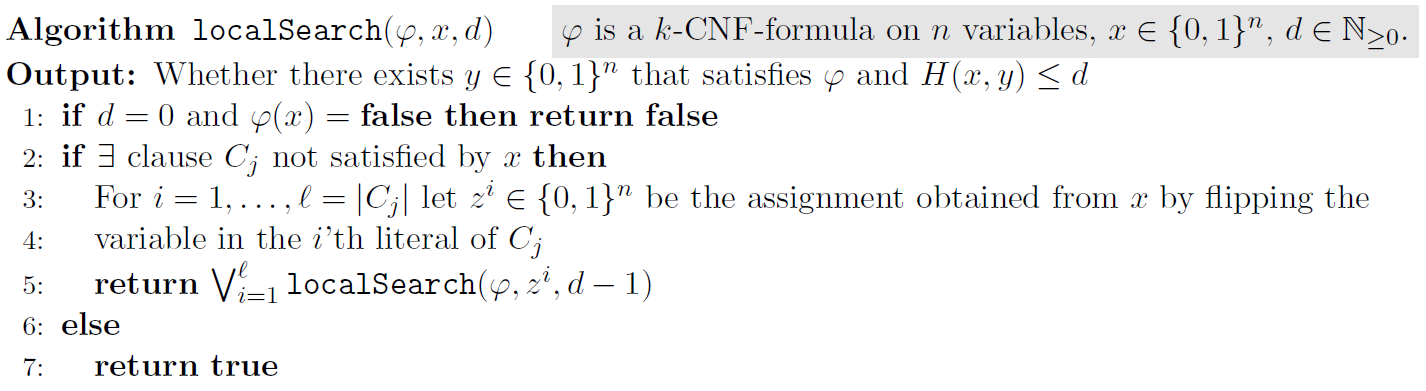 12
Schöning’s algorithm for k-CNF-SAT
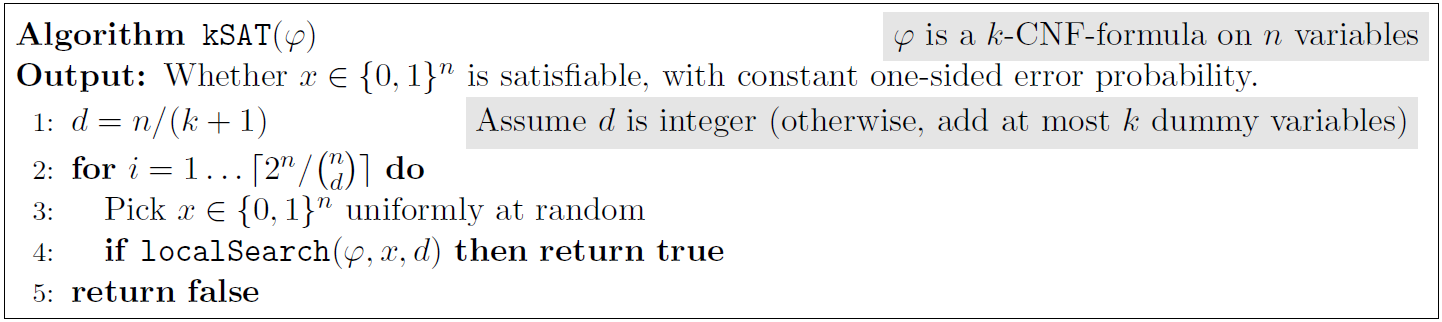 x
x
x
x
x
13
Schöning’s algorithm for k-CNF-SAT
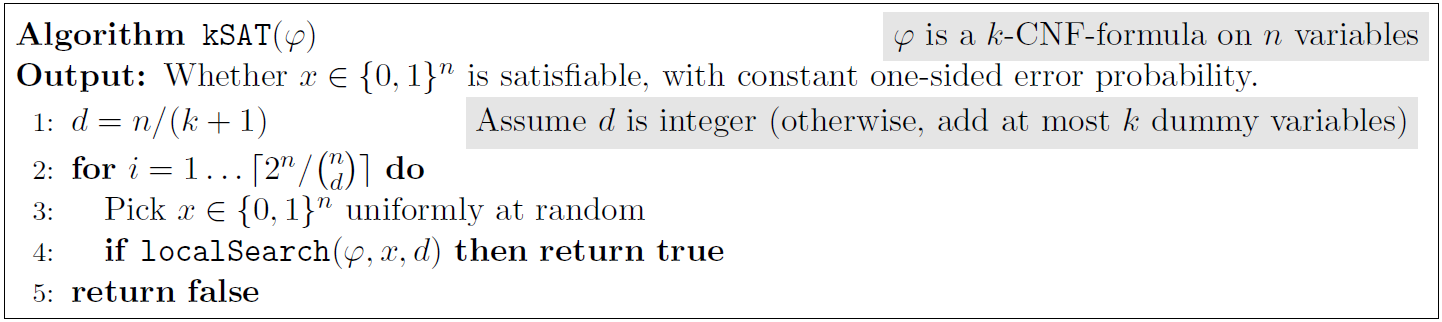 If returns true it is correct since so is localSearch
If sol y exists, prob true is returned in one iteration is
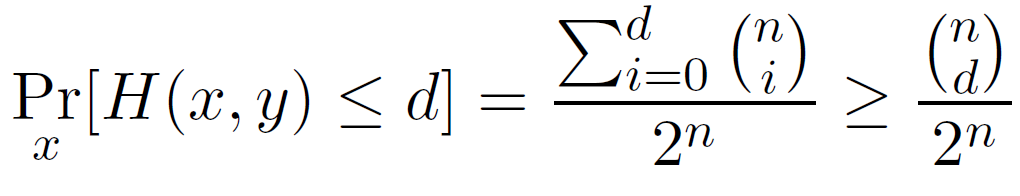 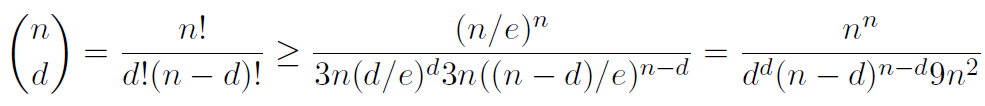 And the running time boils down to:
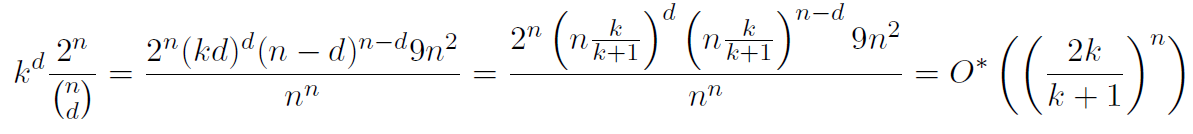 14
Feedback Vertex Set
15
A useful lemma
forest
X
16
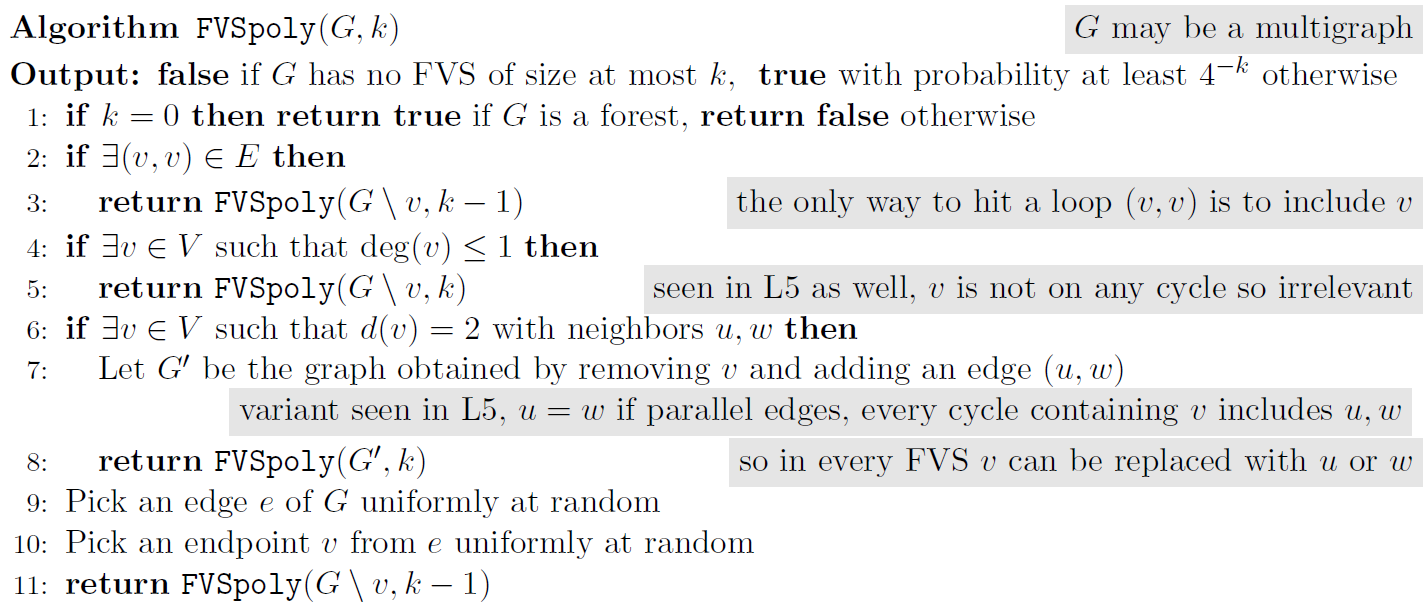 17
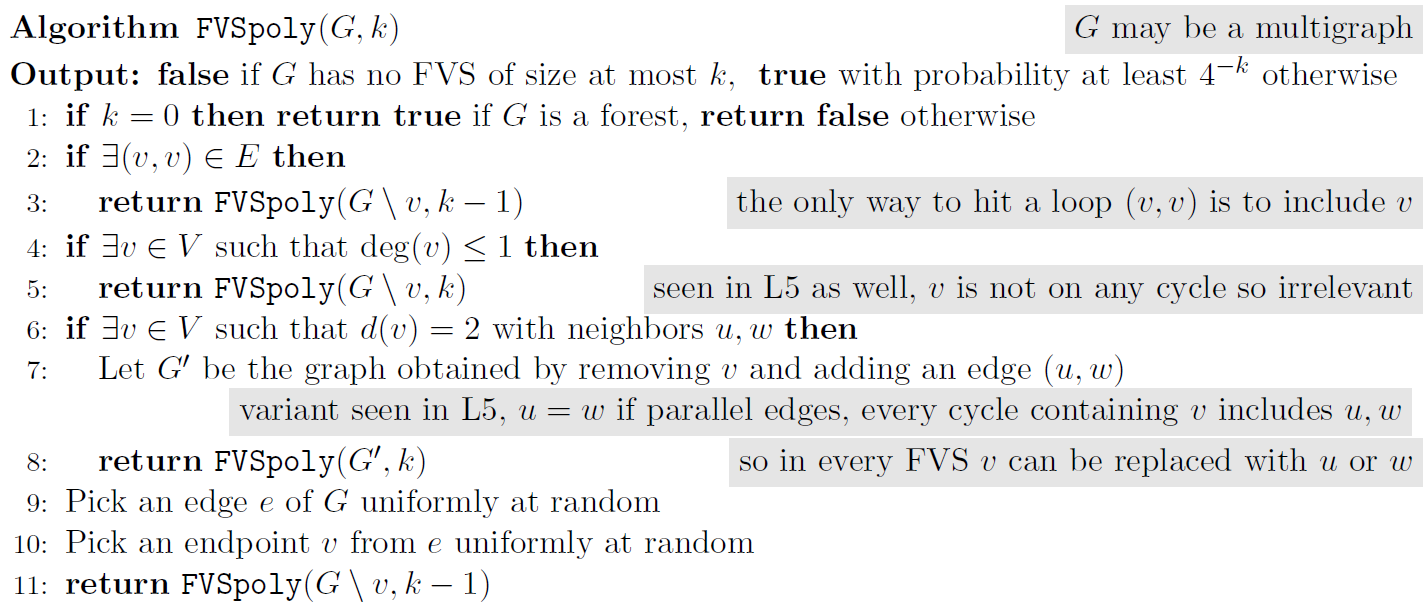 So the algorithm does what it promises and we can simply boost the probability of finding an FVS if it exists:
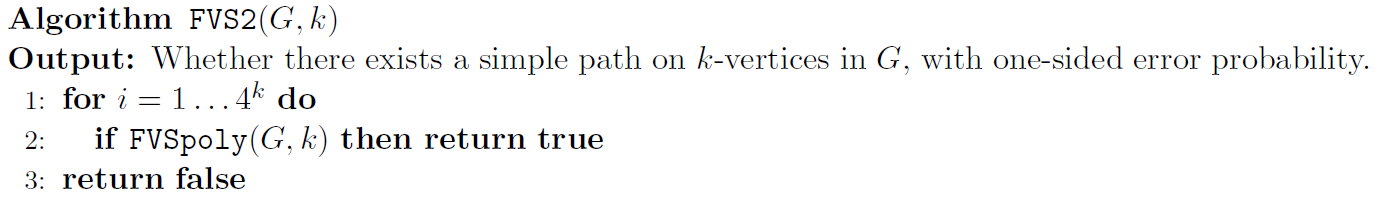 18